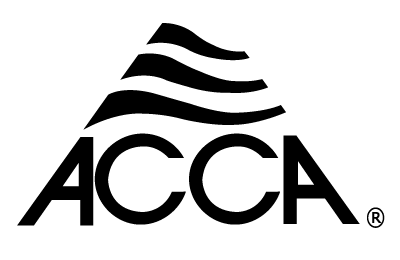 Duct Design BasicsLesson 4 The Manual D Primer
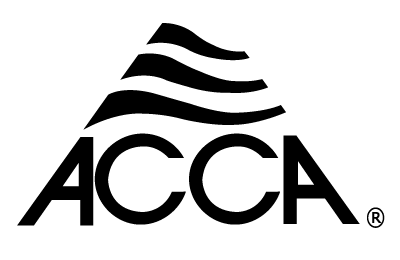 Fitting Equivalent Length 4.5
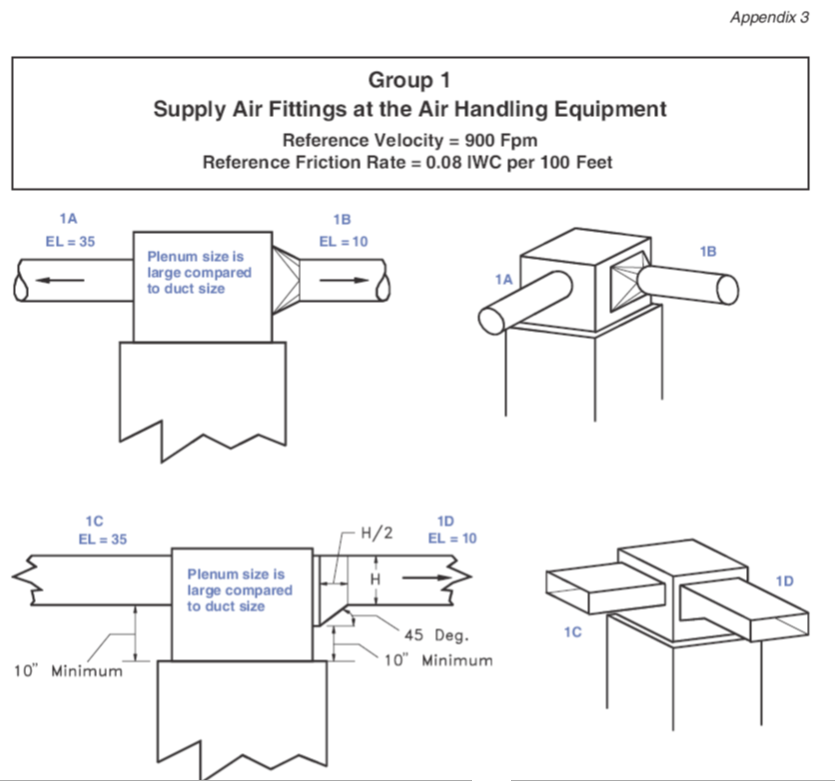 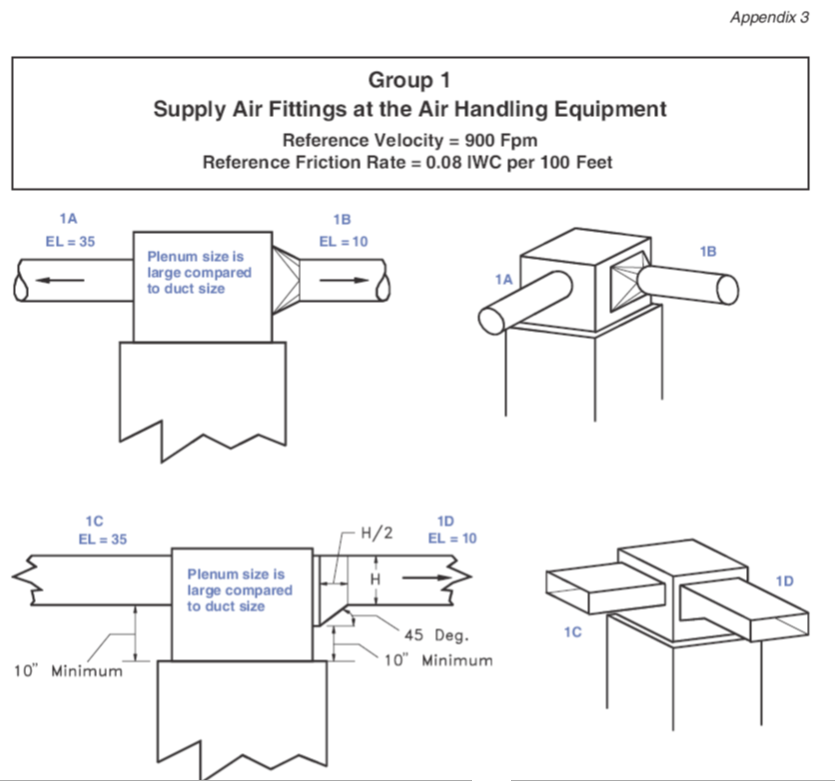 What happens when we have a different  reference velocity?

For example what would the EL be for the 1C fitting 
If we were designing a system to operate at 600 FPM?
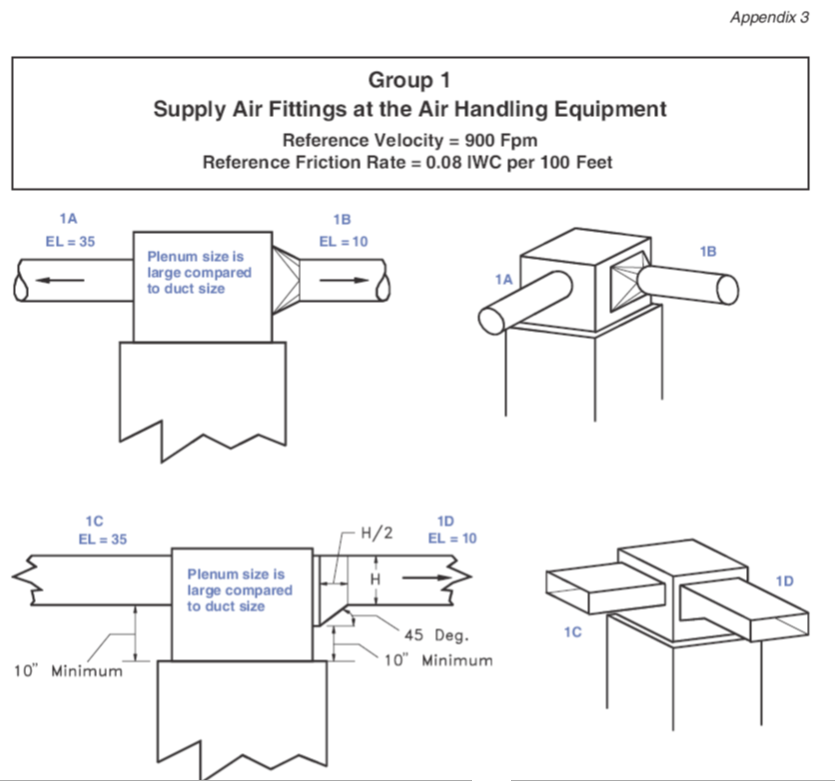 Formula: 
ELFor Fitting = ELTable Value x [VFor Fitting ÷ VTable Value]2
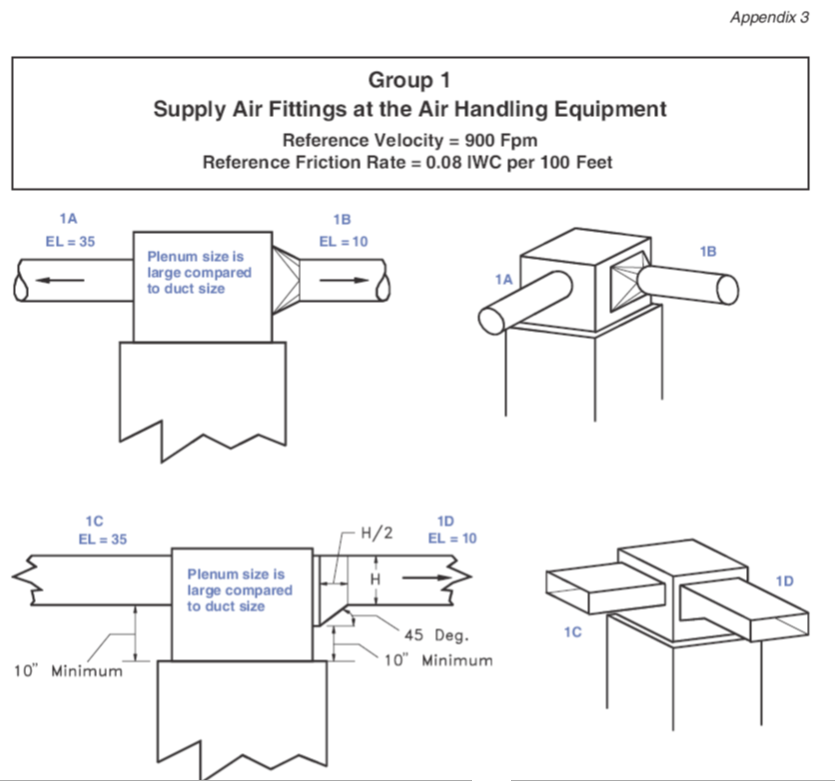 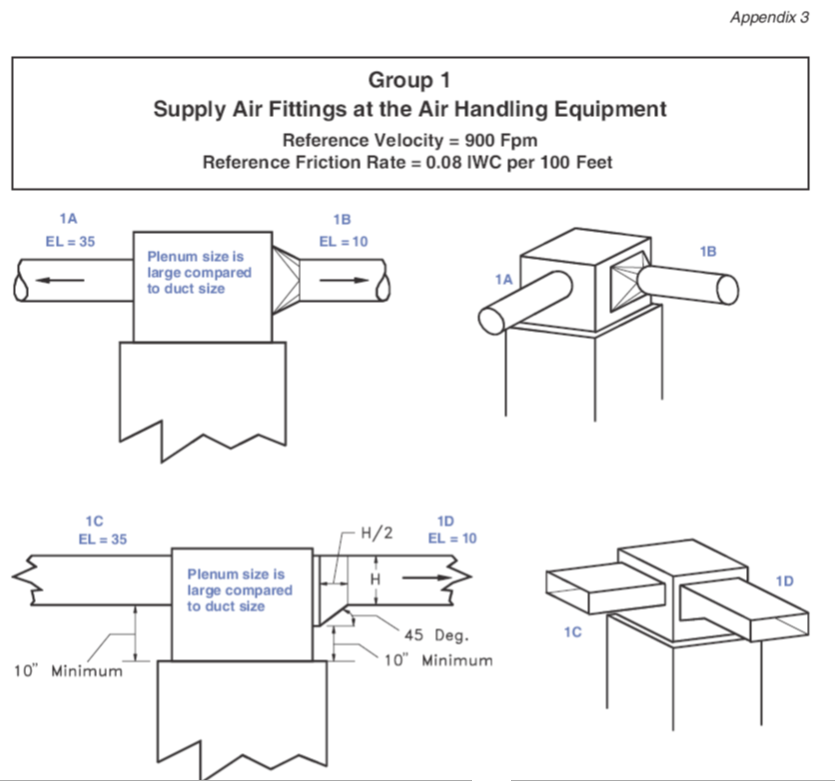 Formula: 
ELFor Fitting = ELTable Value x [VFor Fitting ÷ VTable Value]2 

ELFor Fitting = 35 x [600 ÷ 900]2 = 15.56
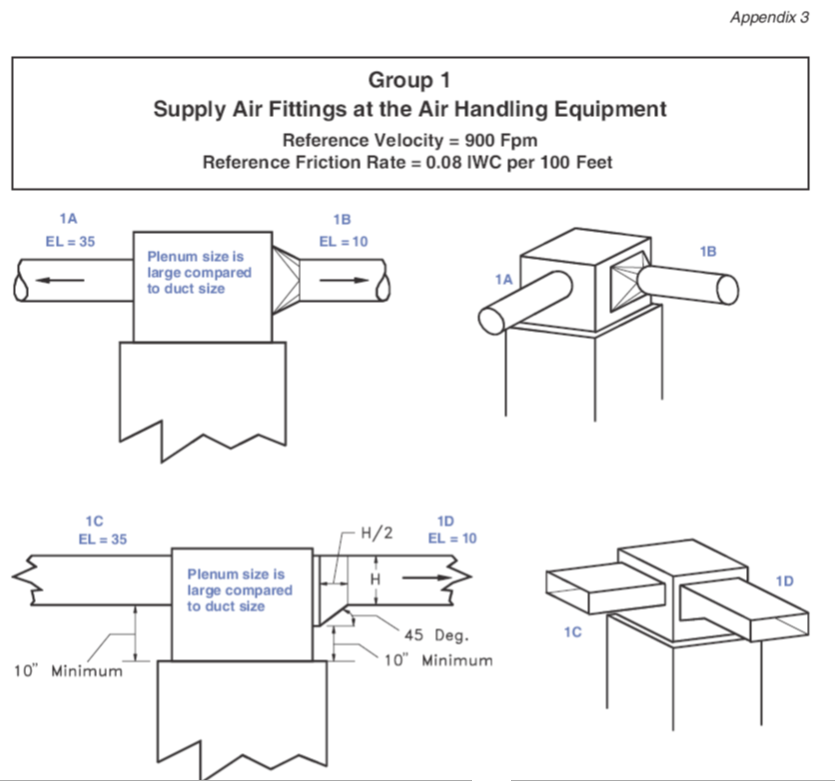 Formula: 
ELFor Fitting = ELTable Value x [VFor Fitting ÷ VTable Value]2 

ELFor Fitting = 35 x [600 ÷ 900]2 = 15.56
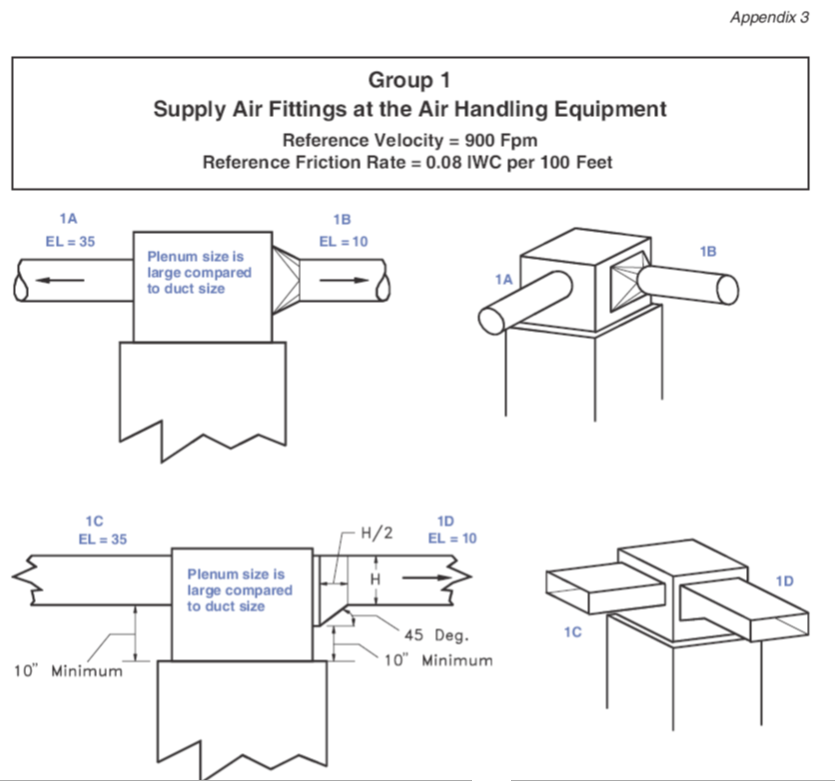 0.444444….
What happens when we have a different  reference friction rate?

For example what would the EL be for the 1C fitting 
If we were designing a system to operate at a FR of 0.06?
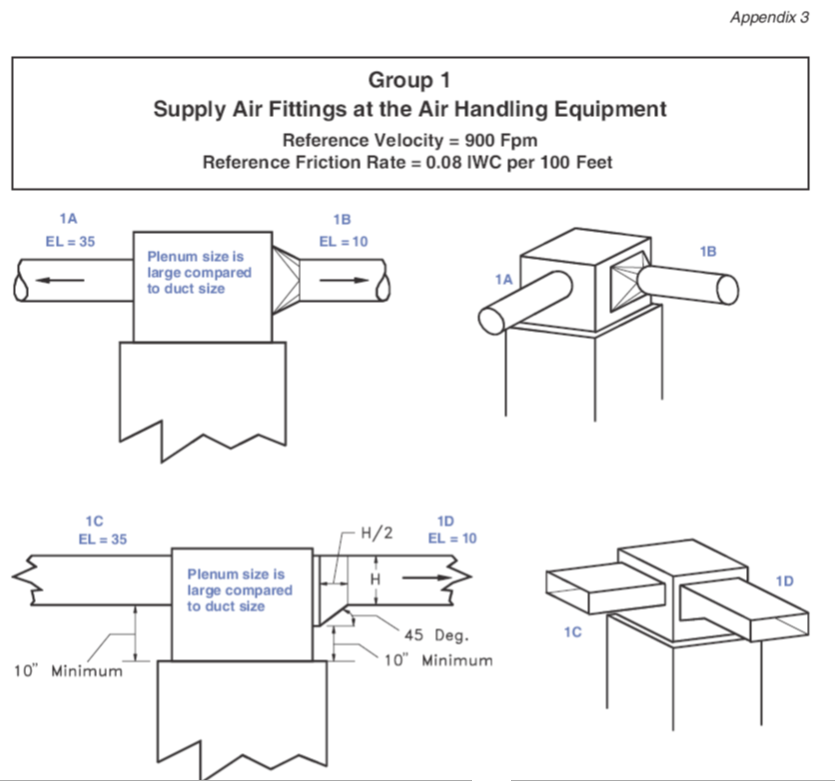 Formula: 
ELFor Fitting = ELTable Value x [FRTable Value÷ FRFor Fitting] 

ELFor Fitting = 35 x [0.08 ÷ 0.06] = 46.67
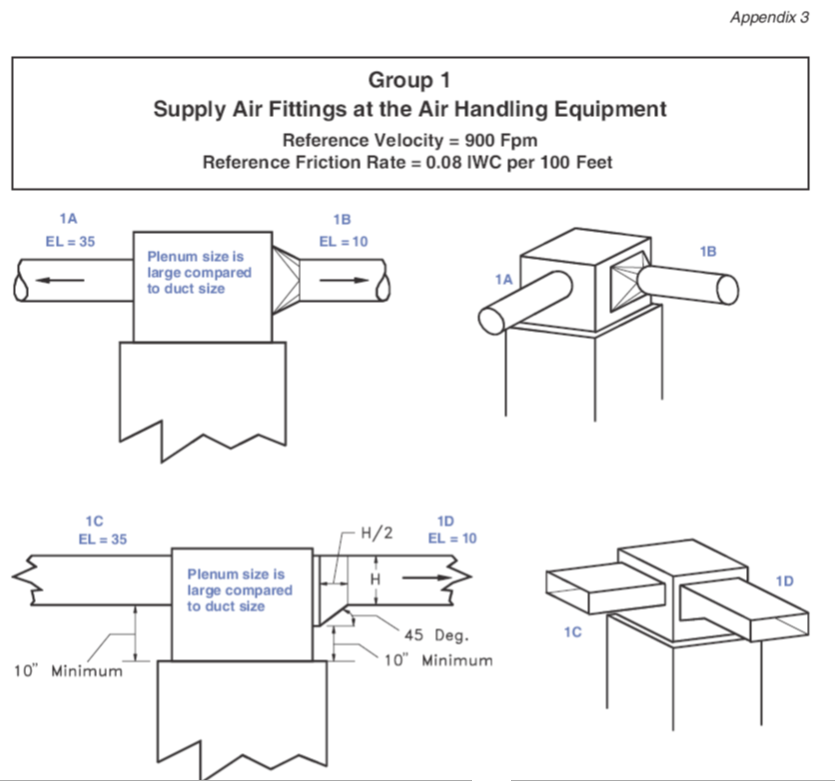 Formula: 
ELFor Fitting = ELTable Value x [FRTable Value÷ FRFor Fitting] 

ELFor Fitting = 35 x [0.08 ÷ 0.06] = 46.67
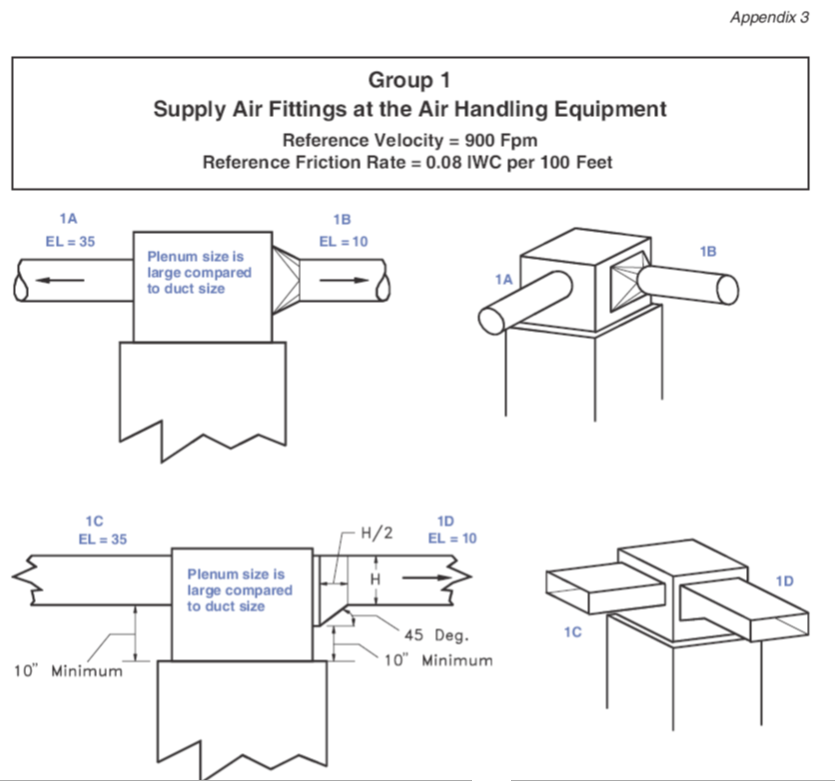 1.3333….
What happens when we have a different  reference friction rate and a different Velocity?
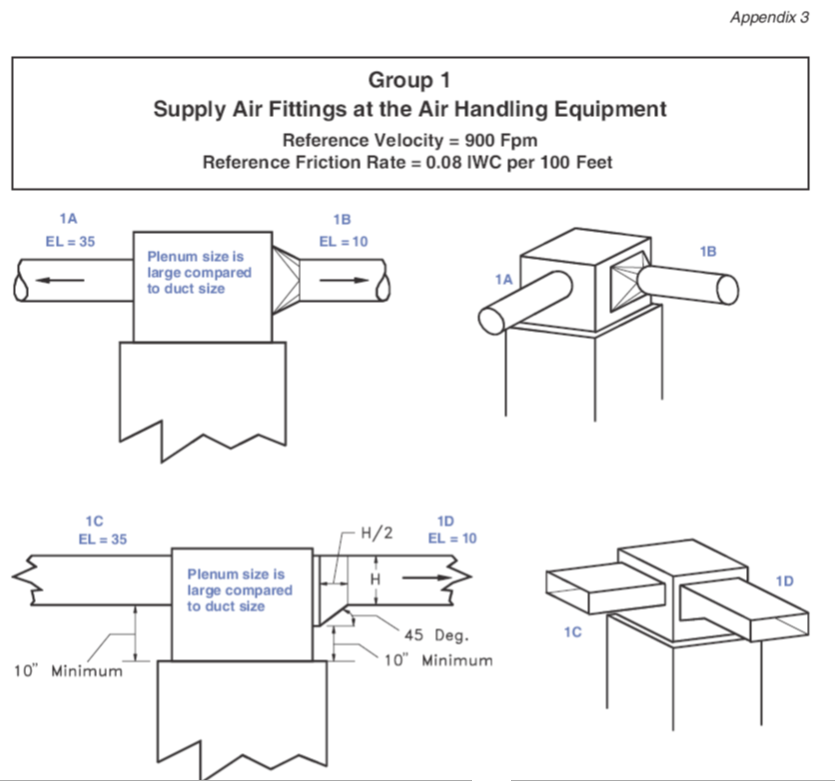 What happens when we have a different  reference friction rate and a different Velocity?

For example what would the EL be for the 1C fitting 
If we were designing a system to operate at a FR of 0.06  and a velocity of 600 FPM?
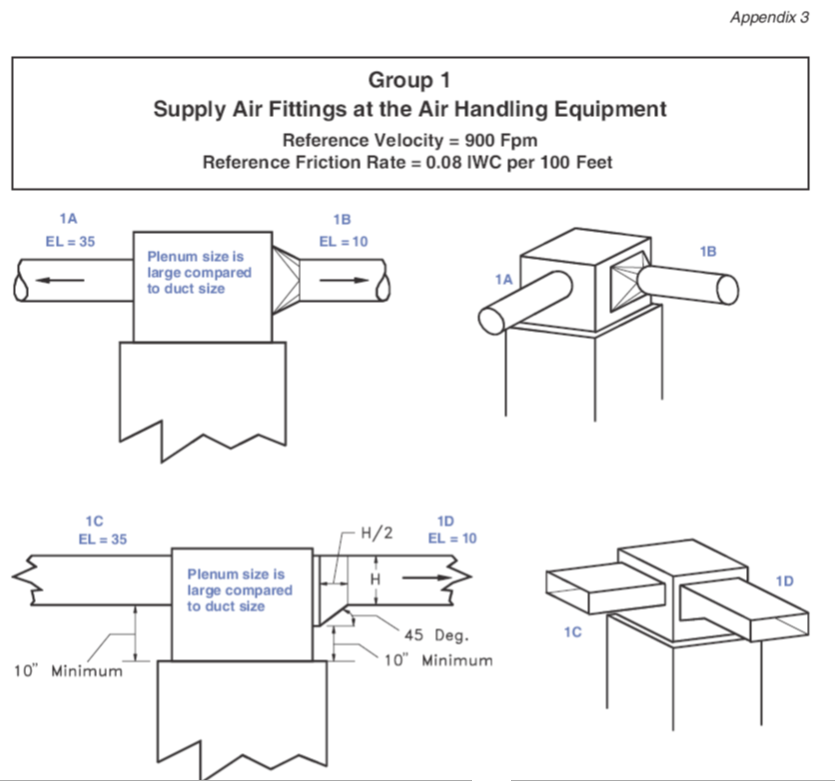 Formula: 
ELFor Fitting = ELTable Value x [FRTable Value÷ FRFor Fitting] x [VFor Fitting ÷ VTable Value]2
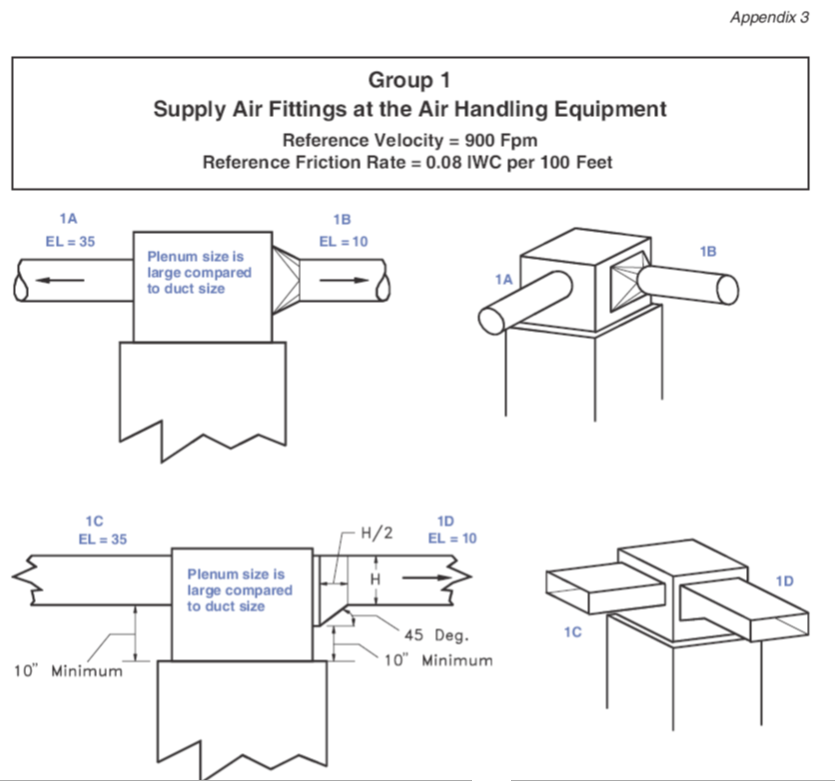 Formula: 
ELFor Fitting = ELTable Value x [FRTable Value÷ FRFor Fitting] x [VFor Fitting ÷ VTable Value]2 

ELFor Fitting = 35 x [0.08 ÷ 0.06] x [600 ÷ 900]2 = 20.74
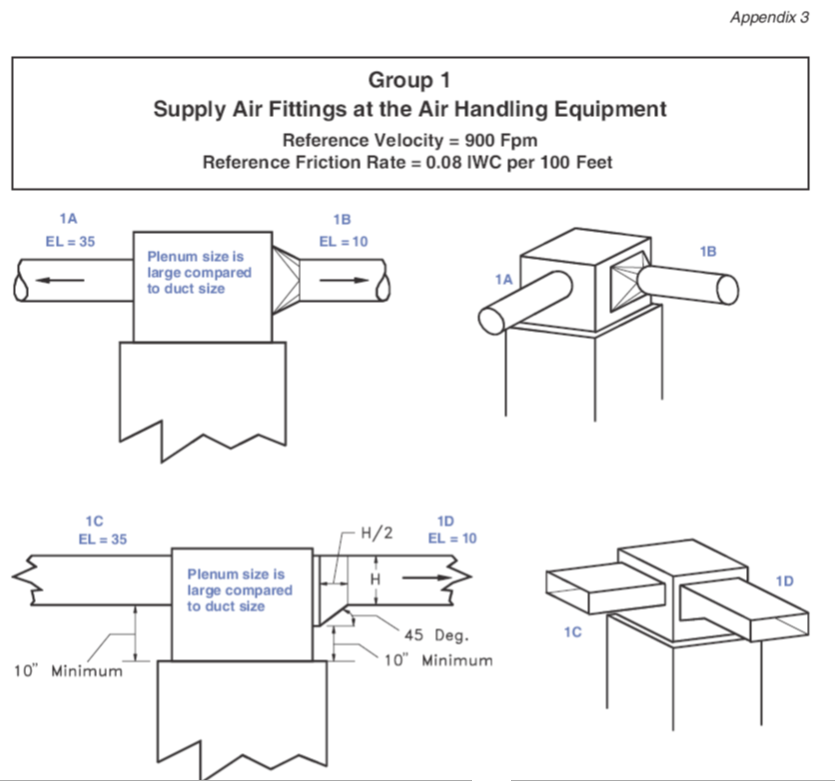 Formula: 
ELFor Fitting = ELTable Value x [FRTable Value÷ FRFor Fitting] x [VFor Fitting ÷ VTable Value]2 

ELFor Fitting = 35 x [0.08 ÷ 0.06] x [600 ÷ 900]2 = 20.74
0.59
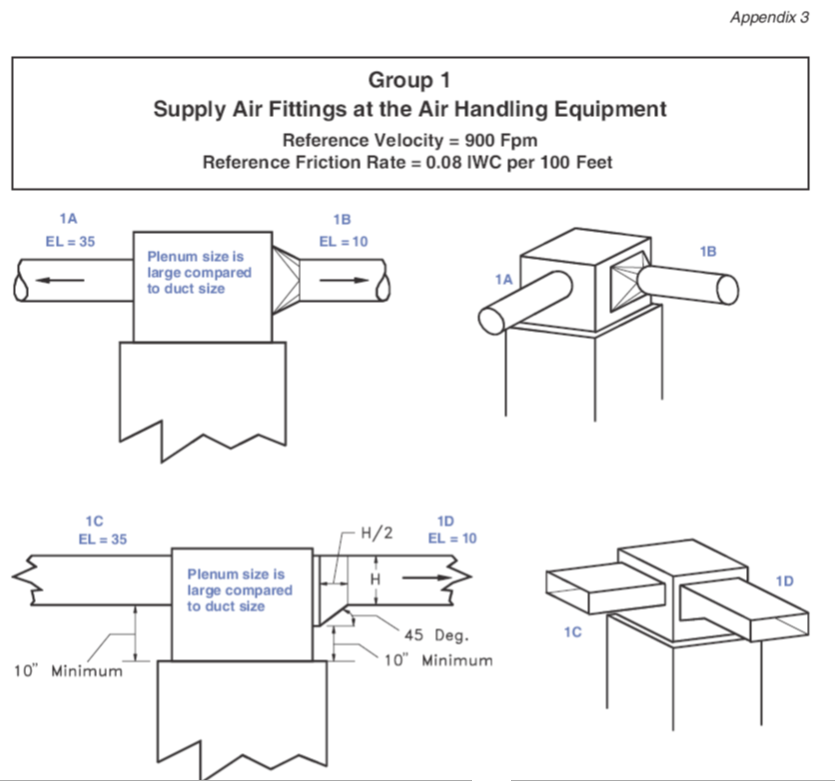 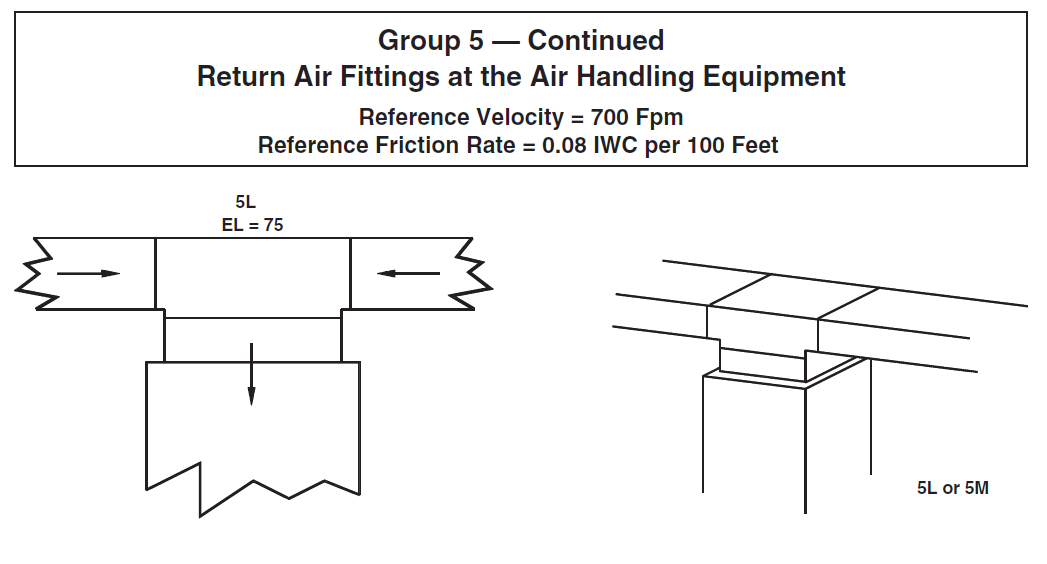 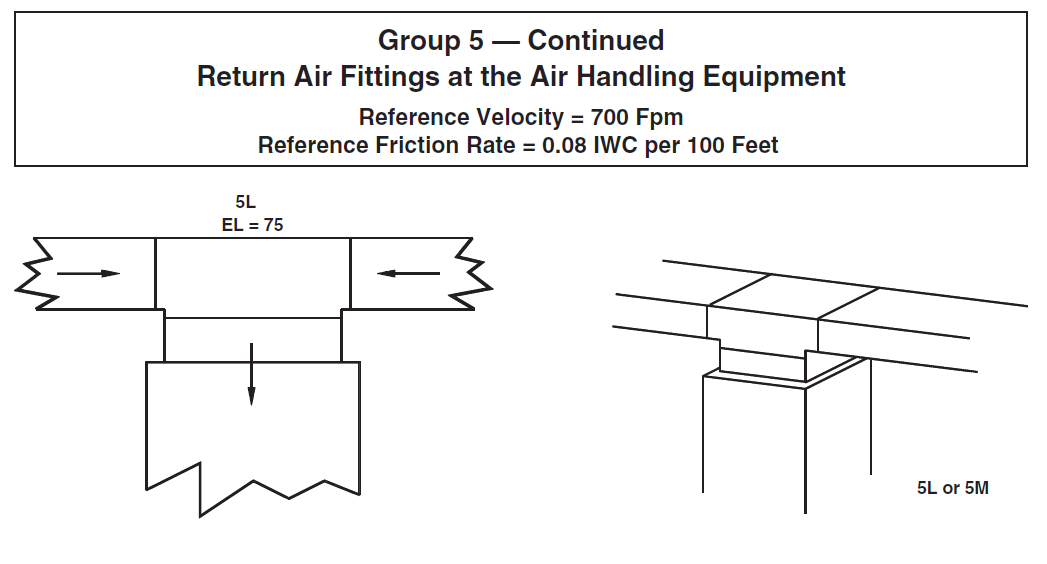 What would the EL be if we have a design for 500 FPM at 0.08 IWC?
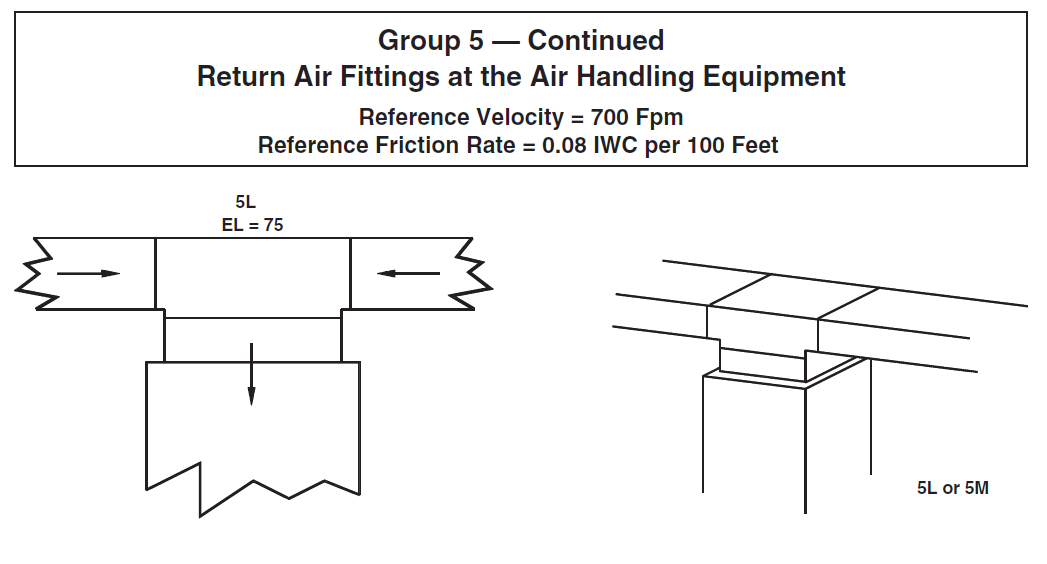 Formula: 
ELFor Fitting = ELTable Value x [FRTable Value÷ FRFor Fitting] x [VFor Fitting ÷ VTable Value]2

ELFor Fitting = 75 x [0.08 ÷ 0.08] x [600 ÷ 700]2 = 55.1
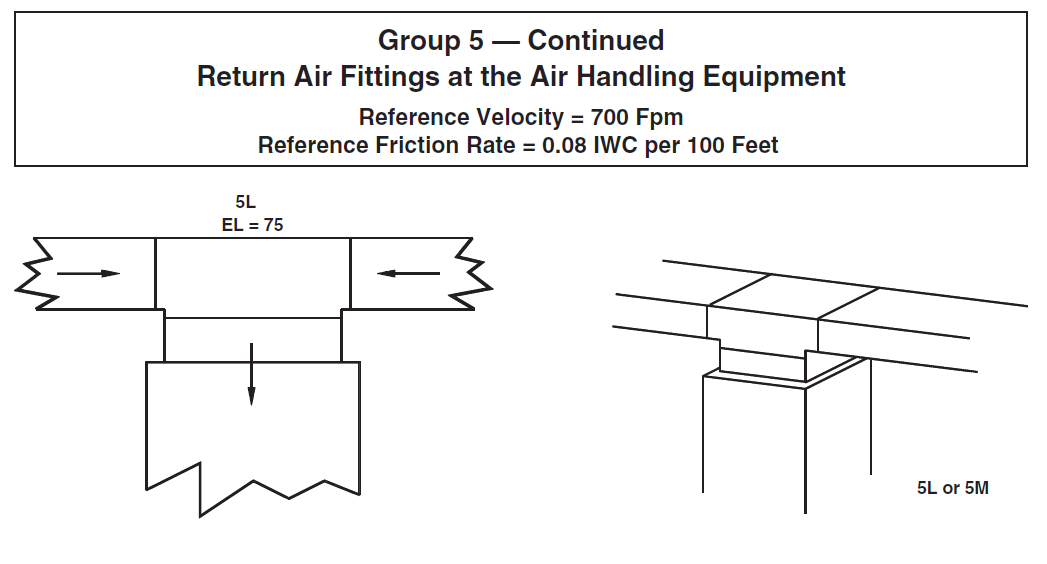 What would the EL be if we have a design for 700 FPM at 0.06 IWC?
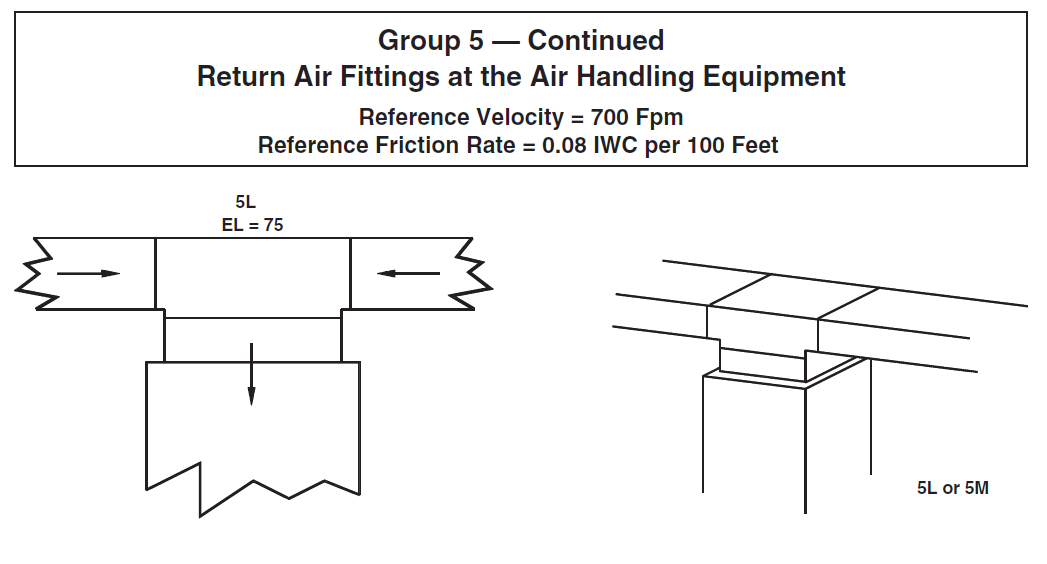 Formula: 
ELFor Fitting = ELTable Value x [FRTable Value÷ FRFor Fitting] x [VFor Fitting ÷ VTable Value]2

ELFor Fitting = 75 x [0.08 ÷ 0.06] x [700 ÷ 700]2 = 100
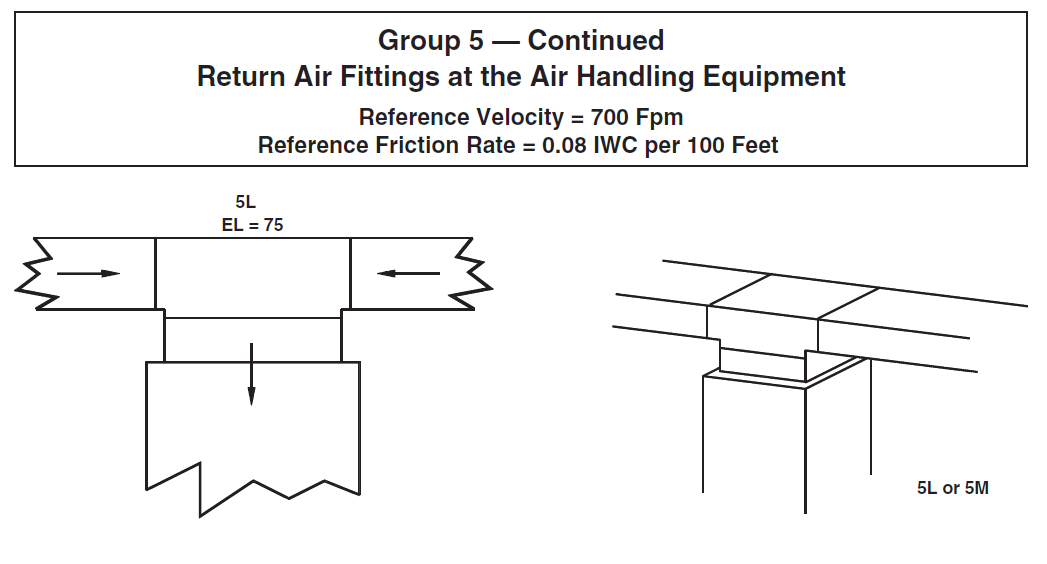 What would the EL be if we have a design for 500 FPM at 0.07 IWC?
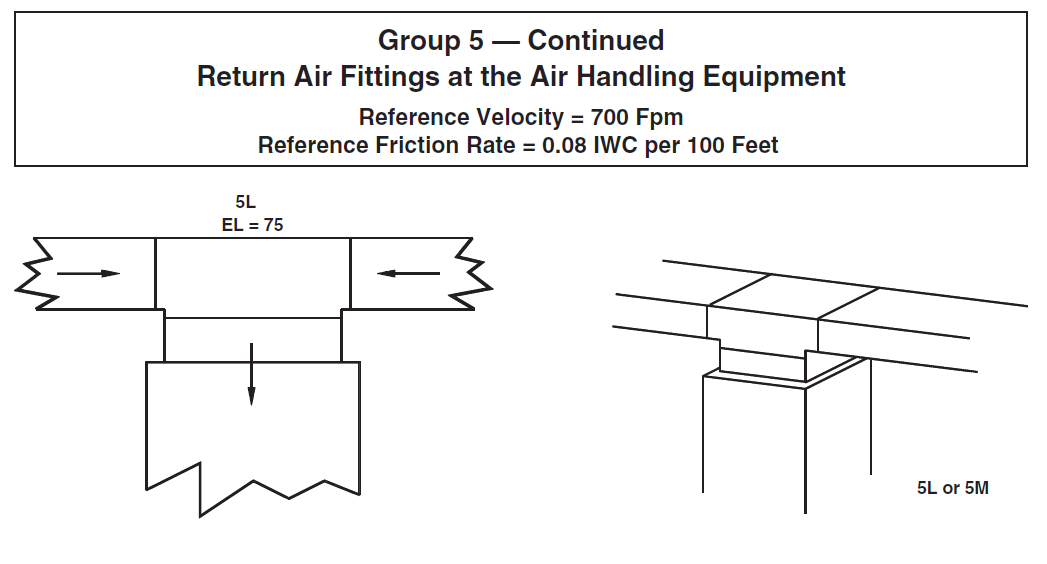 Formula: 
ELFor Fitting = ELTable Value x [FRTable Value÷ FRFor Fitting] x [VFor Fitting ÷ VTable Value]2
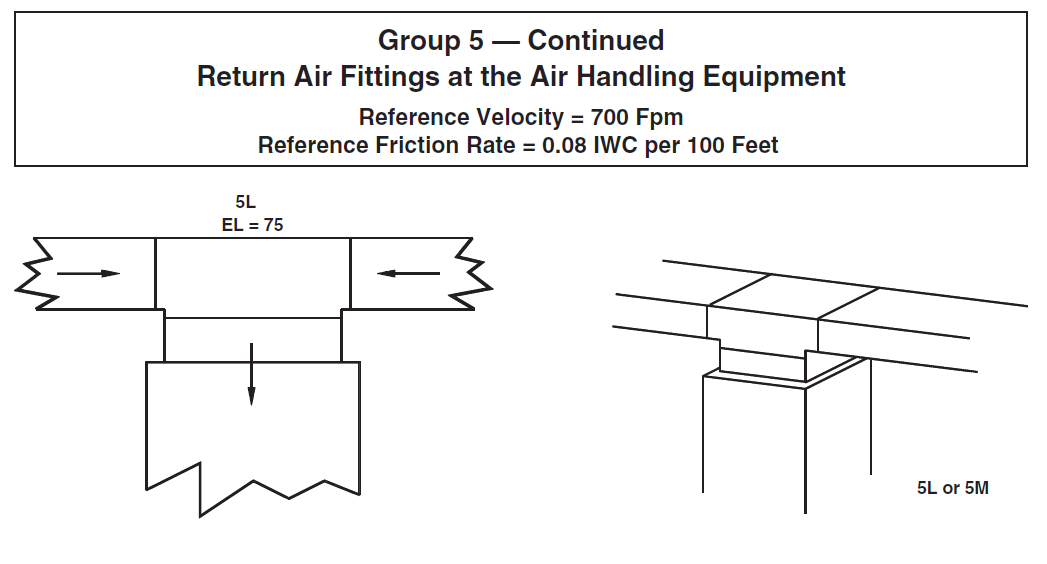 Formula: 
ELFor Fitting = ELTable Value x [FRTable Value÷ FRFor Fitting] x [VFor Fitting ÷ VTable Value]2

ELFor Fitting = 75 x [0.08 ÷ 0.06] x [600 ÷ 700]2 = 74
Formula: 
ELFor Fitting = ELTable Value x [FRTable Value÷ FRFor Fitting] x [VFor Fitting ÷ VTable Value]2

ELFor Fitting = 75 x [0.08 ÷ 0.06] = 100
ELFor Fitting = 75 x [0.08 ÷ 0.10] = 60
Formula: 
ELFor Fitting = ELTable Value x [FRTable Value÷ FRFor Fitting] x [VFor Fitting ÷ VTable Value]2

ELFor Fitting = 75 x [0.08 ÷ 0.06] = 100
ELFor Fitting = 75 x [0.08 ÷ 0.10] = 60
ELFor Fitting = ELTable Value x [FRTable Value÷ FRFor Fitting] x [VFor Fitting ÷ VTable Value]2

ELFor Fitting = 75 x [600 ÷ 700] = 64.29
ELFor Fitting = 75 x [900 ÷ 700] = 96.42
Formula: 
ELFor Fitting = ELTable Value x [FRTable Value÷ FRFor Fitting] x [VFor Fitting ÷ VTable Value]2

ELFor Fitting = 75 x [0.08 ÷ 0.06] x [600 ÷ 700]2 = 74
For Math Lovers:

A formula based on equal friction rates for the conversion from rectangular ducts to a circular equivalent.  

Round Duct Diameter (In) = 1.3 x [(a x b)0.625) ÷ (a + b)0.25]

Where a = length of side one in inches and b = length of side 2 in inches
a
Side 1
b
Side 2
See Appendix 2 in Manual D for Conversion Charts 
and Formulas or use the ACCA Duct Slide Rule!
For Math Lovers:

A formula based on equal friction rates for the conversion from rectangular ducts to a circular equivalent.  

Round Duct Diameter (In) = 1.3 x [(a x b)0.625) ÷ (a + b)0.25]

Where a = length of side one in inches and b = length of side 2 in inches
a
Side 1
b
Side 2
See Appendix 2 in Manual D for Conversion Charts 
and Formulas or use the ACCA Duct Slide Rule!
For Math Lovers:

A formula based on equal friction rates for the conversion from rectangular ducts to a circular equivalent.  

Round Duct Diameter (In) = 1.3 x [(a x b)0.625) ÷ (a + b)0.25]

Where a = length of side one in inches and b = length of side 2 in inches
a
Side 1
b
Side 2